Unit 1 Topic 1
Our country has developed rapidly.
Section A
WWW.PPT818.COM
Welcome back to school 
How was your summer holiday?
A: Where have you been?
B: I have been to...
A: Where have you been?
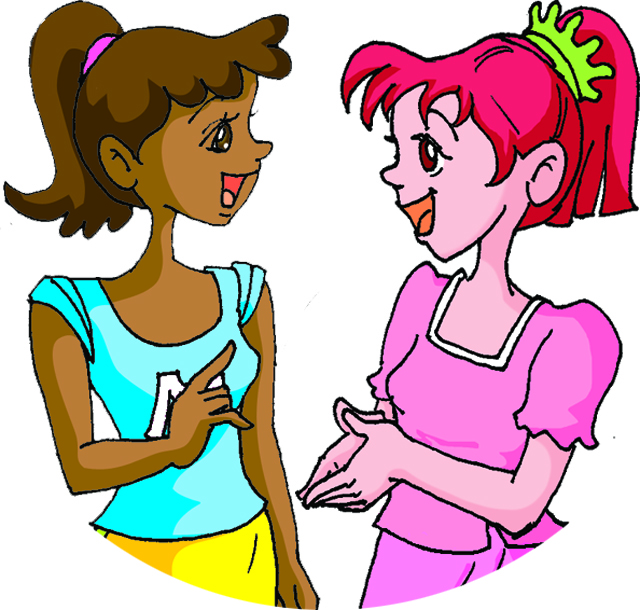 B: I have been to the park.
A: Where have you been?
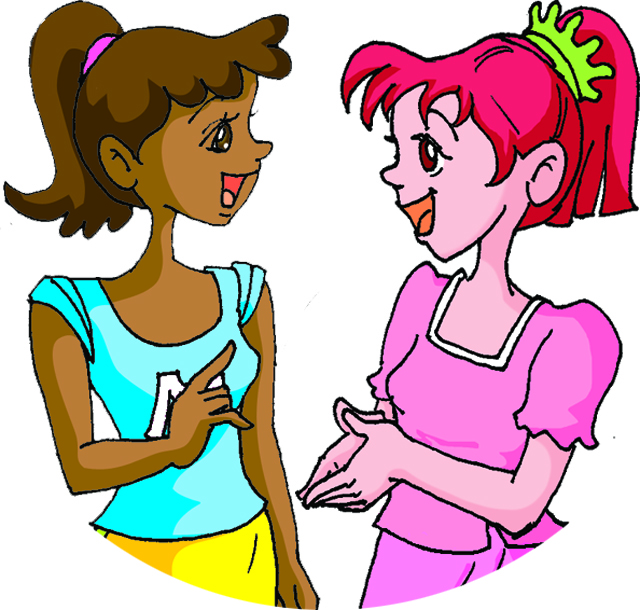 B: I have been to Sydney.
A: Where have you been?
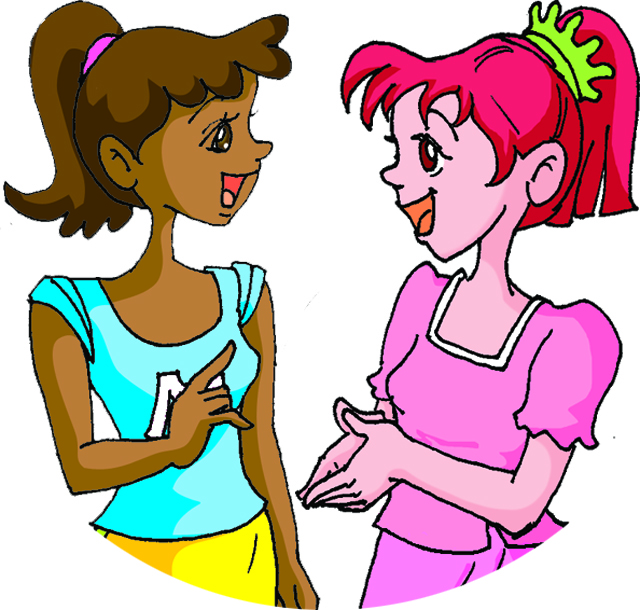 B: I have been to the bank.
A: Where has Mr. Brown gone?
     I can’t find him.
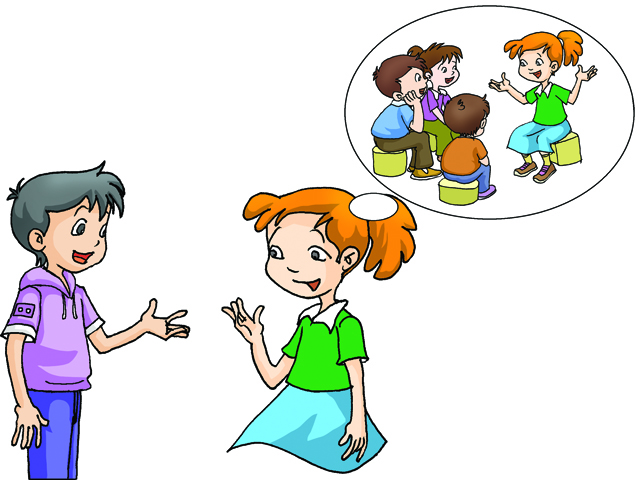 B: He has gone to the
     restaurant.
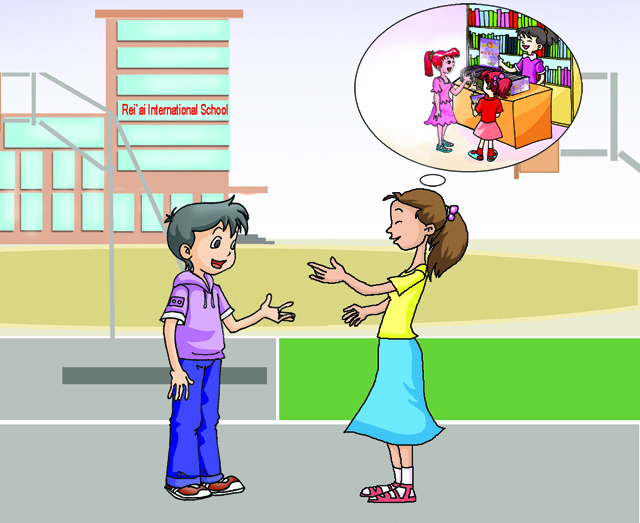 A: Where has Jane gone?
     I can’t find her.
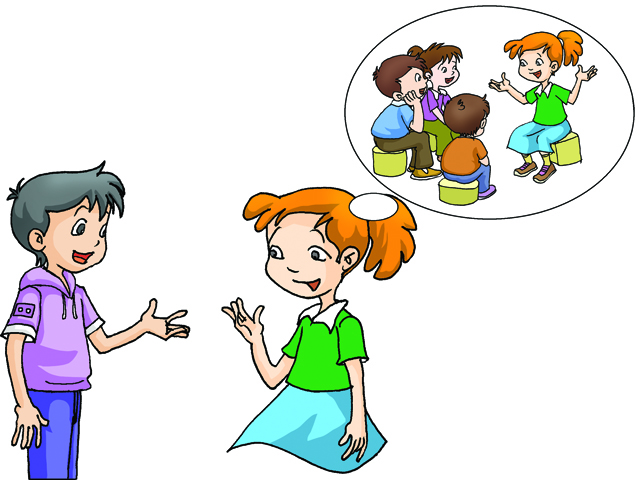 B: She has gone to the 
     library.
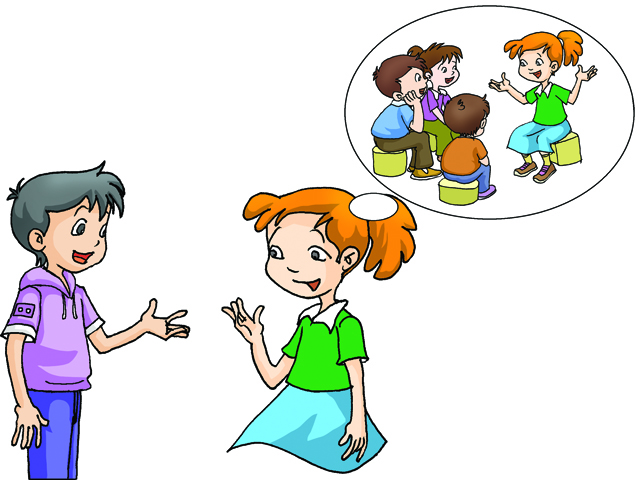 A: Where have Maria and her 
     mother gone? I can’t find them.
B: They have gone to the 
     shop.
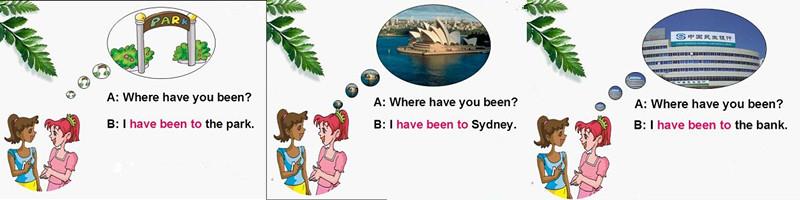 sb. have/has been to …  某人去过……（去而复返）
2b  Work in groups and find out the differences between have/has been to and have/has gone to.
sb. have/has gone to …  某人去……了（去而未归）
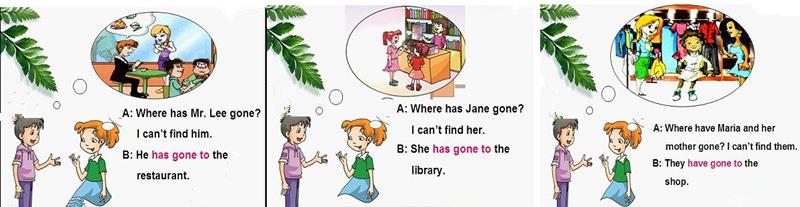 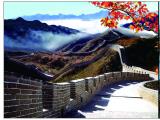 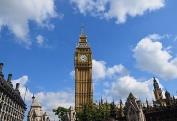 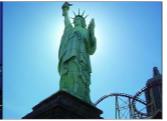 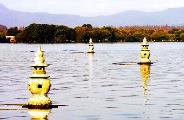 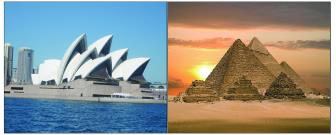 Australia   Africa
the Great Wall   Hangzhou
London   America
3  Look at the pictures and make conversations with your 
    partner with have/has been/gone to.
Example:
A: Where have you been?
B: I have been to Mount Huang. How about Maria?
A: She has gone to Cuba. She is still there and will be back 
     tomorrow.
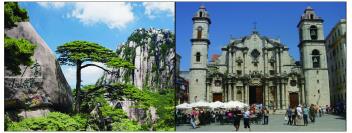 Mount Huang   Cuba
Listen to 1a and complete the table.
an English summer school
Mount Huang
Cuba
Example:
Rita has been to India.
Kangkang has been to an English summer school.
Jane has been to Mount Huang.
Maria has gone to Cuba.
Rita
has been to
many _______ near the home in ______
Jane
Mount ________ 
with her _________
Kangkang
an English _______ school
Maria
______ to be a volunteer
and she will be back ___________
1b  Listen to 1a and complete the table.
P1 1a mp3
places
hometown
her __________ has become more and more __________
India
beautiful
Huang
it is beautiful but there were too many ________
people
parents
summer
improve
to _________ his English
has gone to
Cuba
tomorrow
1c  Retell the main information of 1a based on 1b.
Key phrases and expressions:
How was your trip?
1. 你的旅行如何？ _________________
       2. 发生	         _________________
3. 曾去过……(去而复返） _________________
4. 太……以至于…… 	    _________________
5. 到……去了（去而未归）________________
6. 上课铃响了。        _________________
take place
have/has been to
so … that …
have/has gone to
There goes the bell.
=That’s the bell. 
= The bell is ringing.
The next day, Maria came back. She met Michael  in the school.
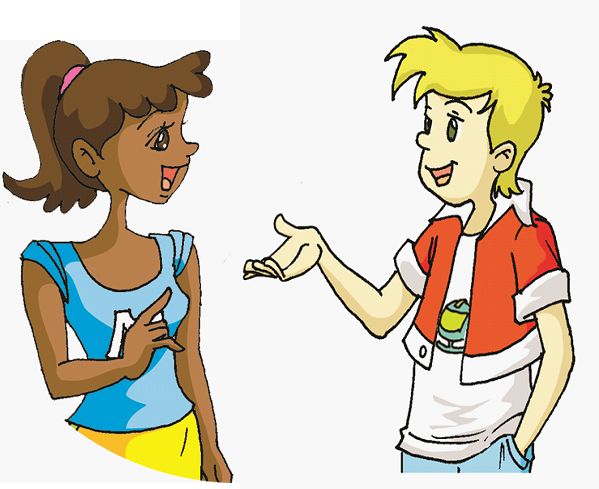 2a  Listen to the conversation and fill in the blanks. Then practice it with your partner.
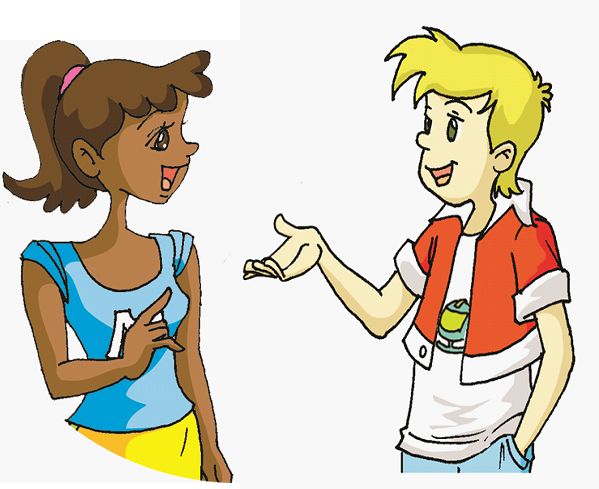 Michael: Hi, Maria, long time no see. Where ______ you ______?
Maria:    I ___________ to Cuba to be a volunteer.
Michael: Really? It must be fun.
Maria:    Yeah, I enjoyed the work. Do you know where Jane ________ 
               for her summer holiday?
Michael: She __________ to Mount Huang for vacation.
Maria:     Have you seen her this morning?
Michael: Oh, she _________ to the library.
Maria:     I will go and find her. By the way, where is Kangkang?
Michael: He _________ to the library, too. Let’s go and find them.
have           been
have been
has been
has been
has gone
has gone
Find the sentences with Present Perfect Tense in Section A. 
Read them aloud.
You have just come back from your hometown.
Great changes have taken place there and my hometown has become more and more beautiful.
I have been to Mount Huang with my parents.
Oh, she has gone to the library.
现在完成时：
have/has + 过去分词
Exercises
Choose the best answer.
1. –– Where is  Zhao Ming?
    –– He ______ the playground. He is playing football there.
   A. has been to		B. has gone to
   C. have been to		D. goes to
2. Great changes ______ in my hometown.
   A. have taken place		B. take place		
   C. have happened		D. happened
3. –– Hi, Kangkang,  where have you______?  –– The bank.
    A. gone			B. been to
    C. been                                   D. gone to
4. He got up ______ late ______ he was late for work today.
   A. such...as	B. so...that	C. very	... that	D. too...to
B
A
C
B
Fill in the blanks.
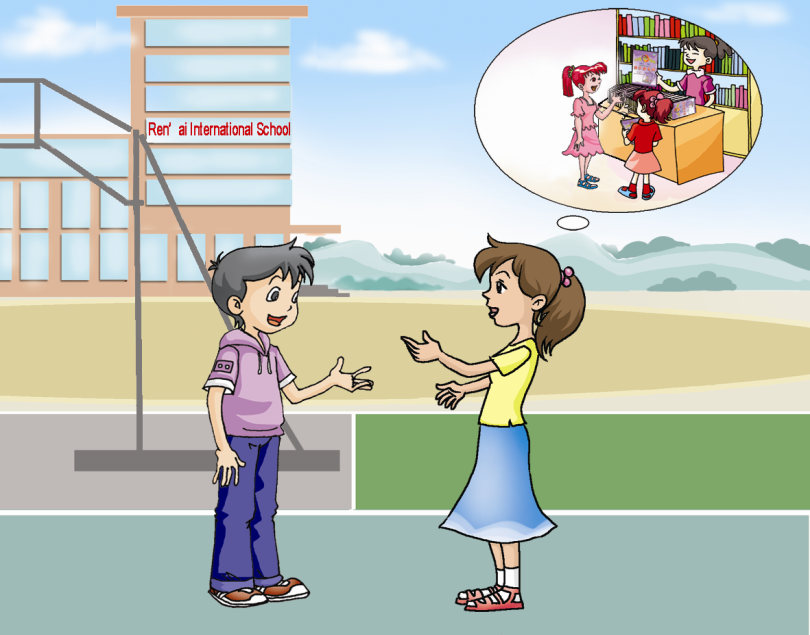 Exercises
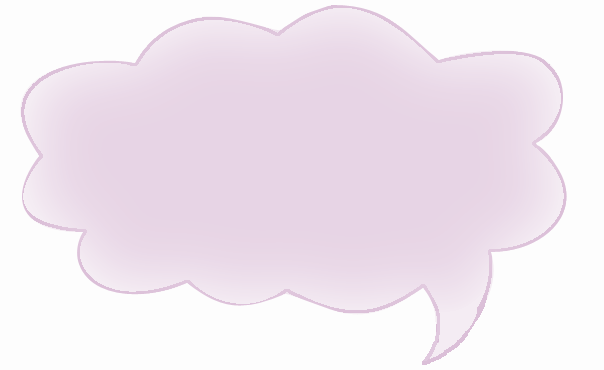 Where have you been?
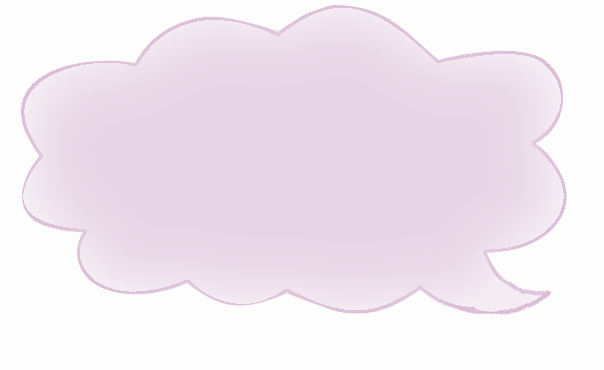 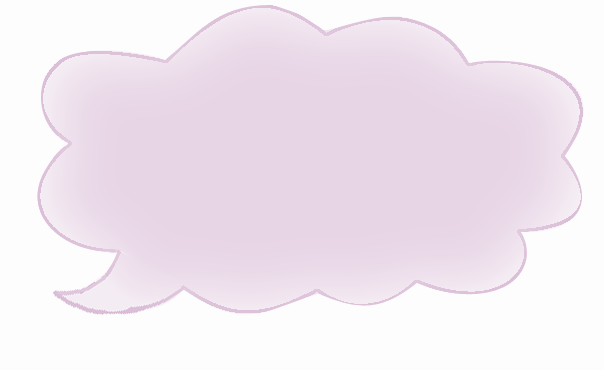 Where’s
Jane?
I have been to the gym.
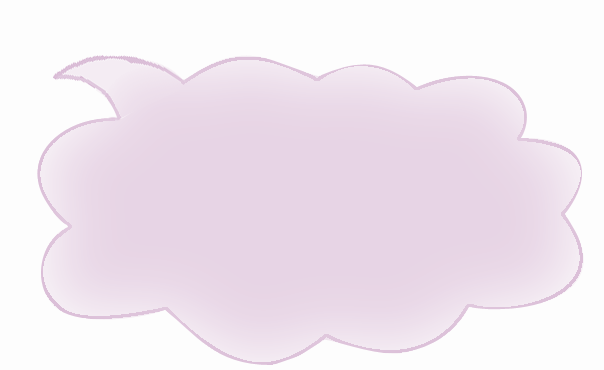 She has gone to the library.
1. A: Where ______ you ______?
    B: I ______ ______ to my grandpa’s home.
2. A: I don’t feel well. I have a cold.
    B: ______ you ______ to the hospital?
    A: Yes, I have.
3. A: Where is our teacher? I have something 
         to tell her.
     B: She ______ ______ to the library. 
4. A: Where is  your grandson ? 
        I haven’t seen him for a long time.
    B: He ______ ______ to New York.
have
been
have    been
Have
been
has     gone
has      gone
summary
1. Some words:
   volunteer, bell, Africa
2. Some phrases:
    take place, come back from
3. Some sentences:
   There goes the bell.  
4. The Present Perfect Tense
We learn:
We can:
1.Tell the differences between have/has gone to and  
  have/has been to.
  I have been to Mount Huang with my parents.
  He has gone to the library, too. 
  2. Use them properly.
Homework
1. Read 1a aloud.
2. Make sentences with have/has gone to...  and have/has been to...
3. Finish Section A in your  workbook.
4. Preview Section B.